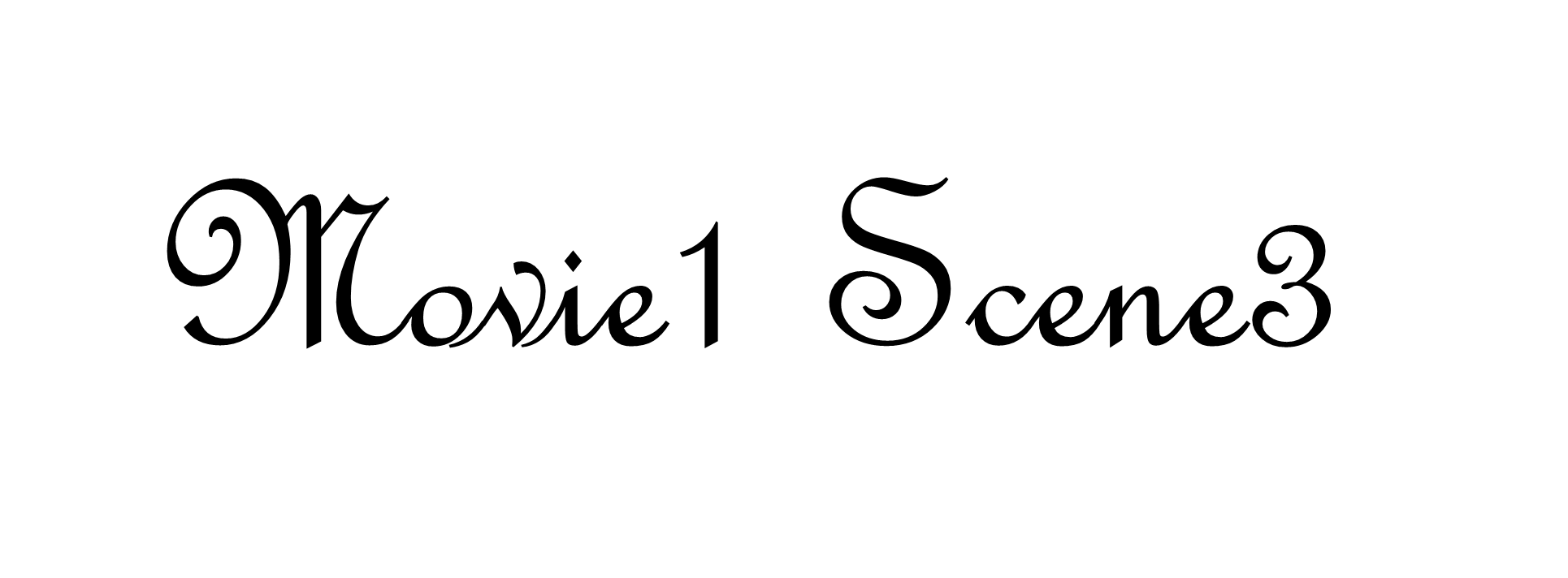 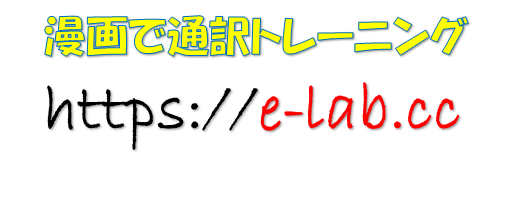 Well, Mrs. Wiggins,
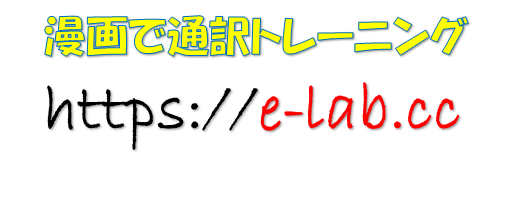 さあ、ミセス　ウィギンス、
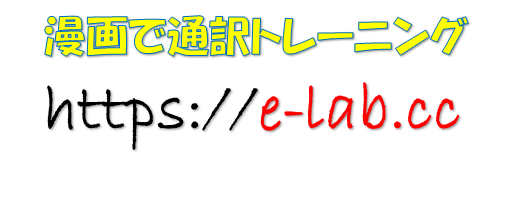 we can’t stay in bed all day.
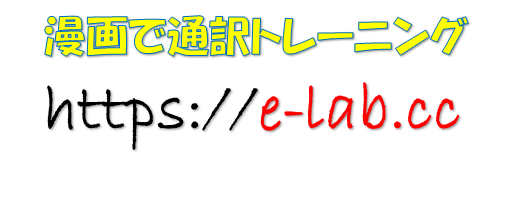 私たちは一日中ベッドで寝てるわけにはいかないのよ
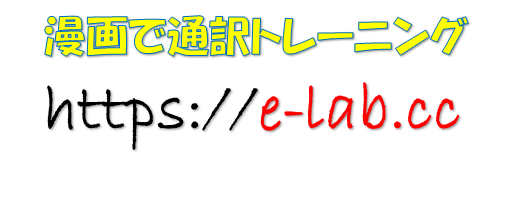 Time to get up.
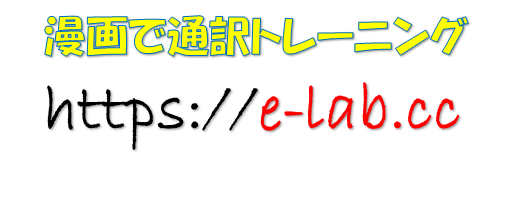 起きる時間よ
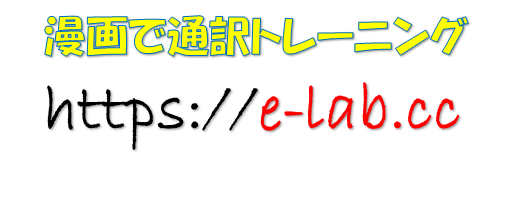 Mom, my phone screen cracked.
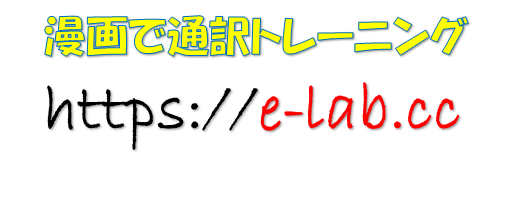 ママ、スマホのスクリーン割れちゃった
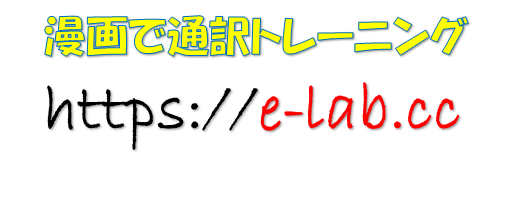 Well honey, get a new oneright after school.
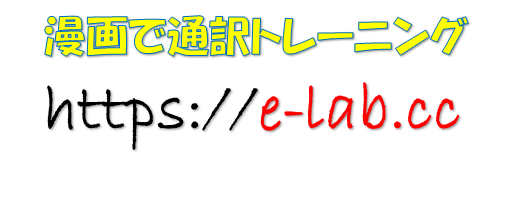 あら、じゃあ、放課後すぐに新しいものを買わなくちゃね
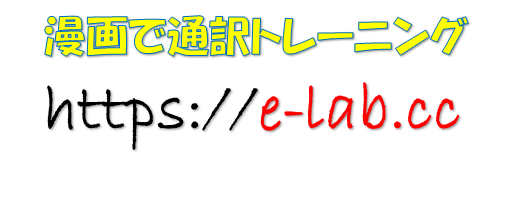 Kaitlyn, you want it?
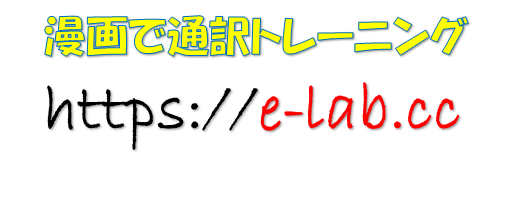 ケイトリン、いる？
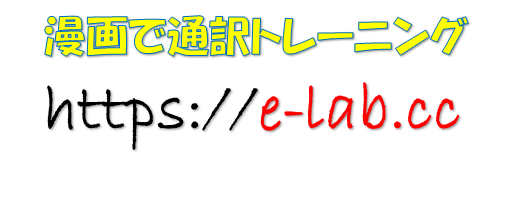 Ew, no.
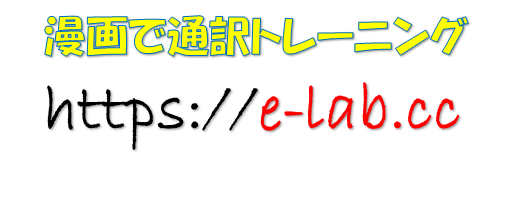 げっ、いらない
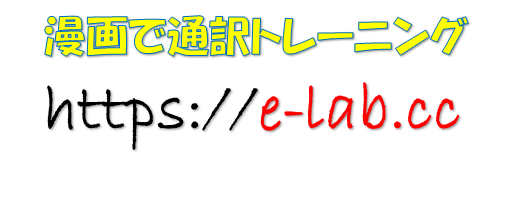 Can I have it?
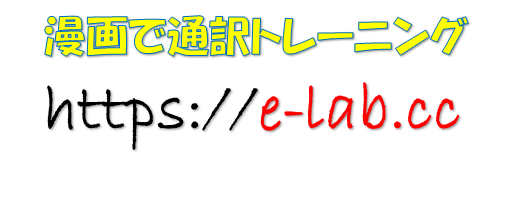 私がもらってもいい？
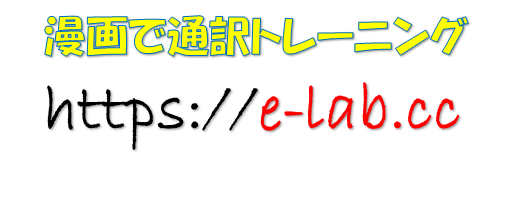 Indy, hurry up.
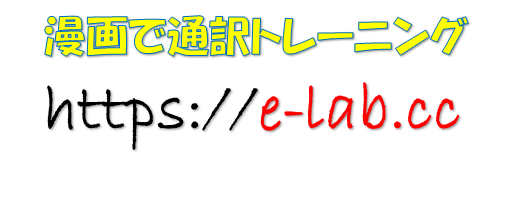 インディ、早くしろよ
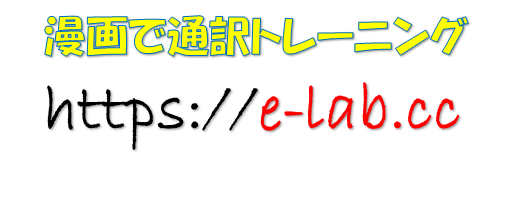 I have an early morning meeting today.
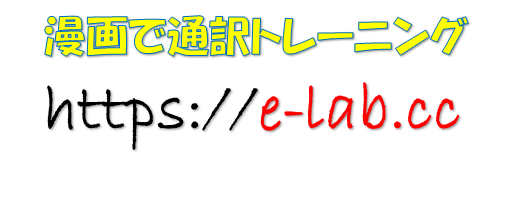 今日は早朝ミーティングがあるんだから
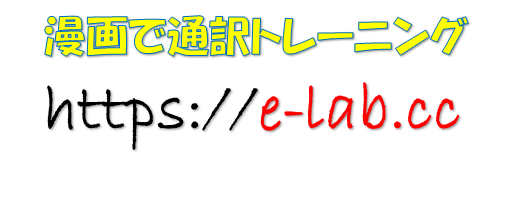 Sorry, I …
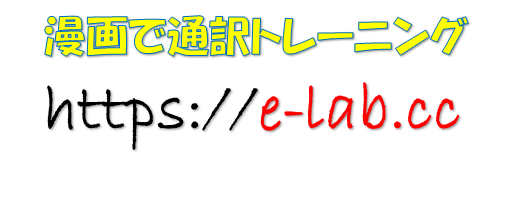 ごめんなさい、私・・・
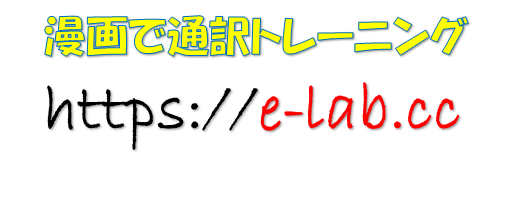 Bye, girls, have a great day.
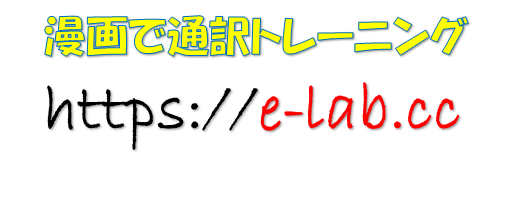 いってらっしゃい、素敵な一日になるように
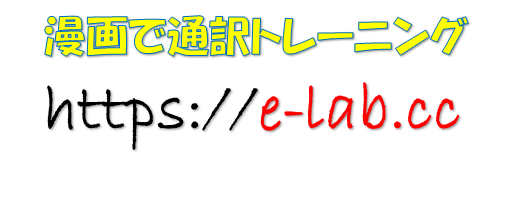 Oh, I’m going shoppingwith Jayda after.
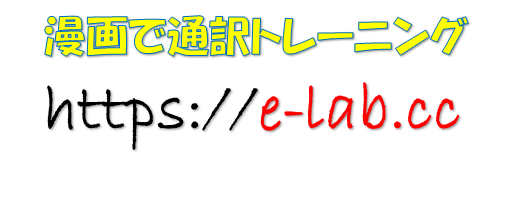 そうだ、放課後にジェイダと買い物に行くね
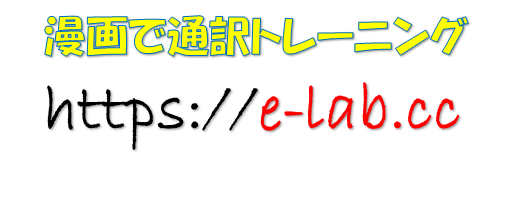 Okay, have a great time.
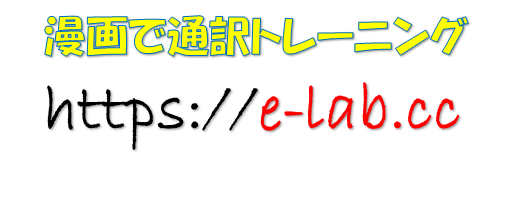 わかったわ、楽しんでいらっしゃい
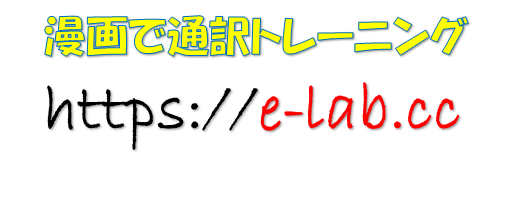 Good morning, Mrs. Whitman.
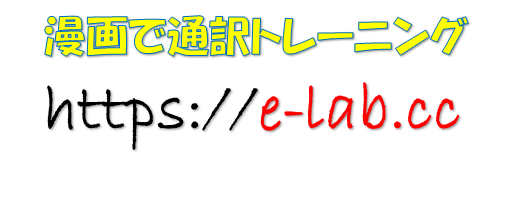 おはようございます、ウィットマンさん
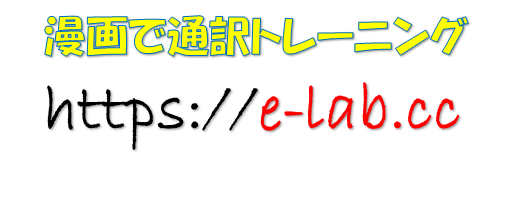 This is life.
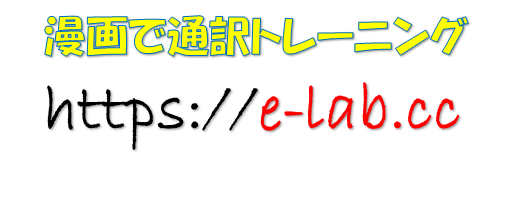 人生ってこんなもんでしょ
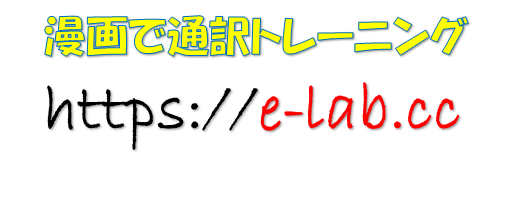 To be continued.
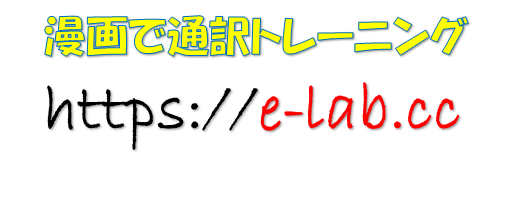